HV-CMOS Update
The properties device (HVStripV1) we just irradiated @ Birmingham
B. Todd Huffman
23/06/2015
Channel 2, Row 1
Biased @ -80 volts!!
Biased @ -40 volts
MB03
MB01
MB03 – Response to Fe55 g’s
Channel 16, Row 0
Biased @ -40 volts
Biased @ -80 volts!!
MB03
MB01
MB03 – Response to Fe55 g’s
Unfortunately; Appears MB03 is a less performant device.
Bias-dependent gain
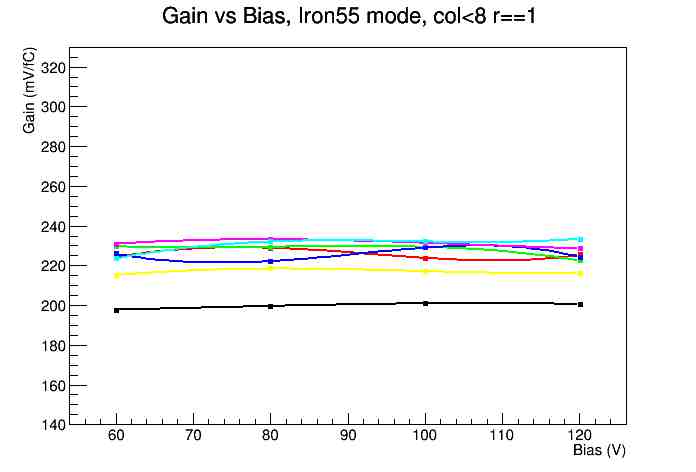 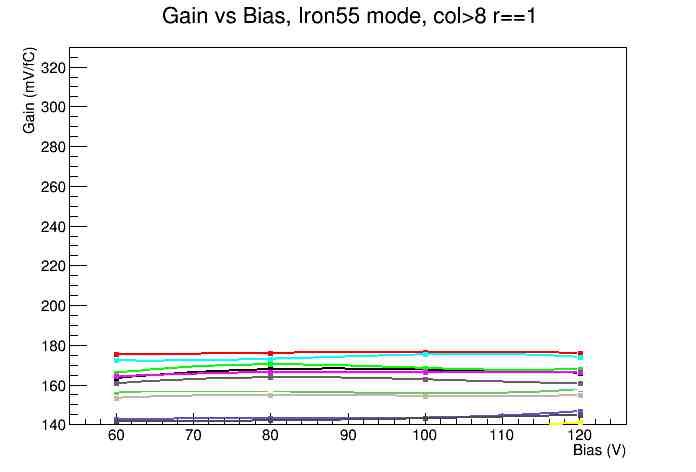 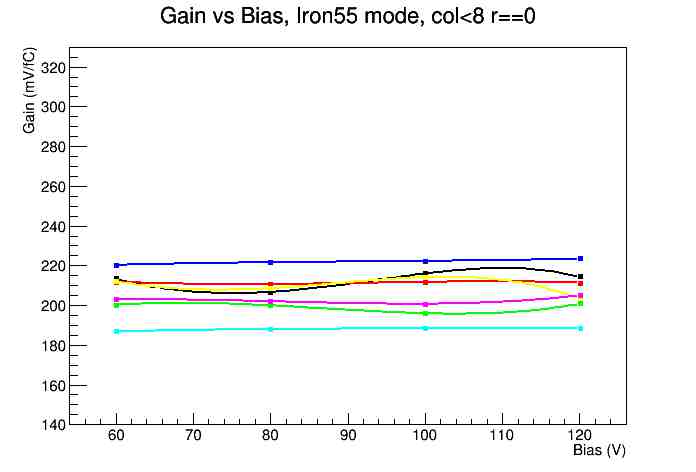 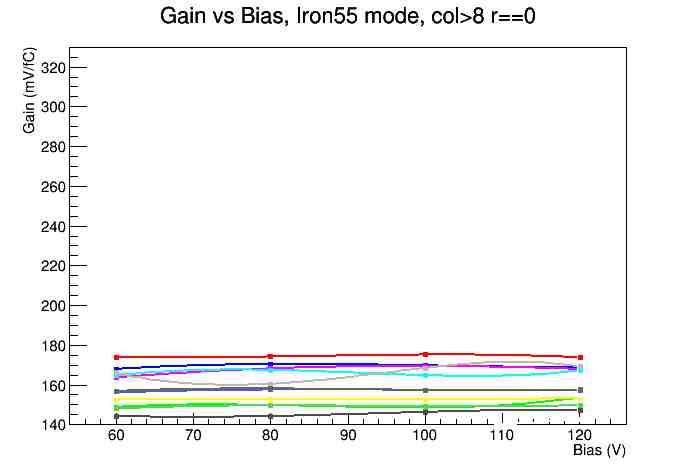 MB01 – Pulse Inj. (from Luigi V. earlier)
4
Bias-dependent gain
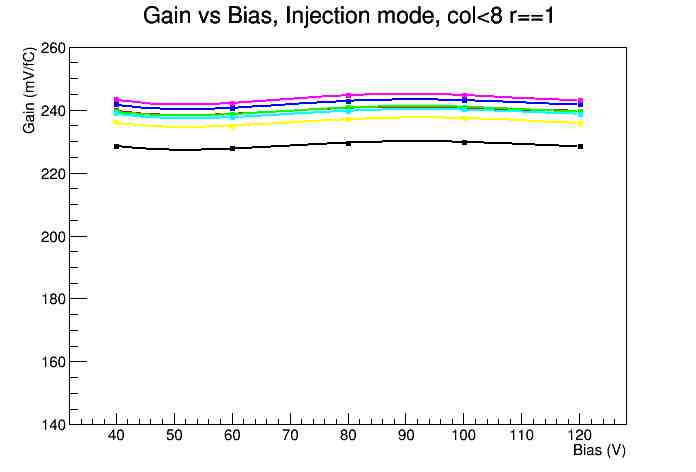 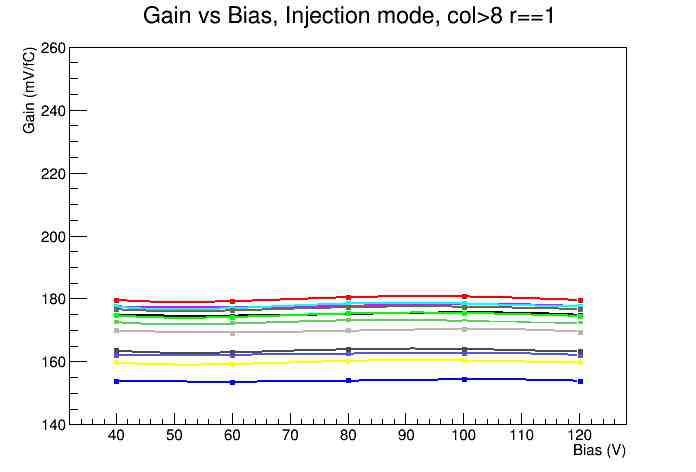 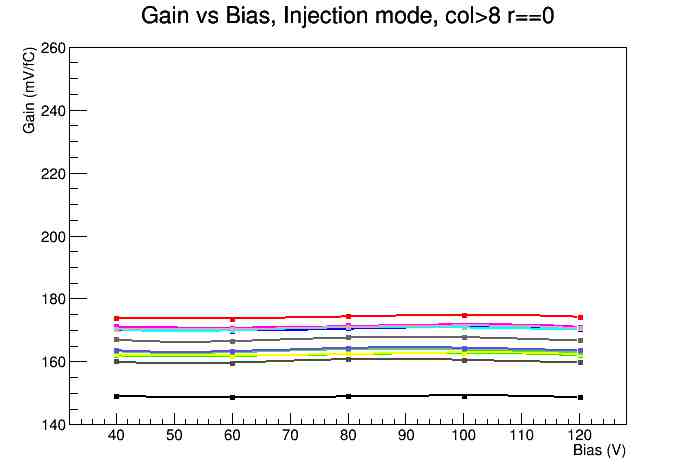 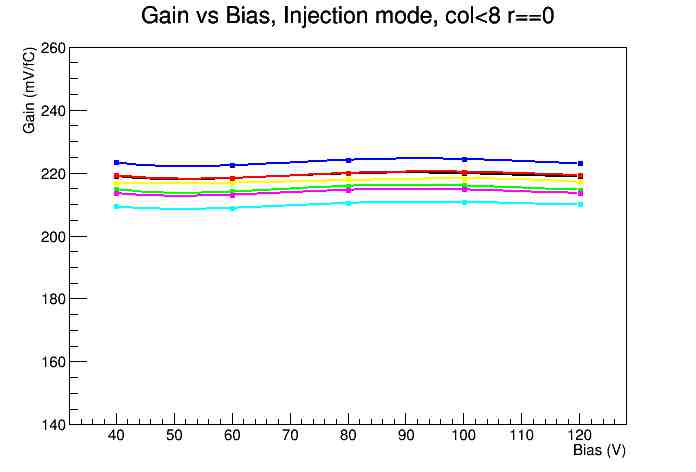 MB03 – Pulse Inj. (Luigi V.)
5
Relative efficiency vs. Bias
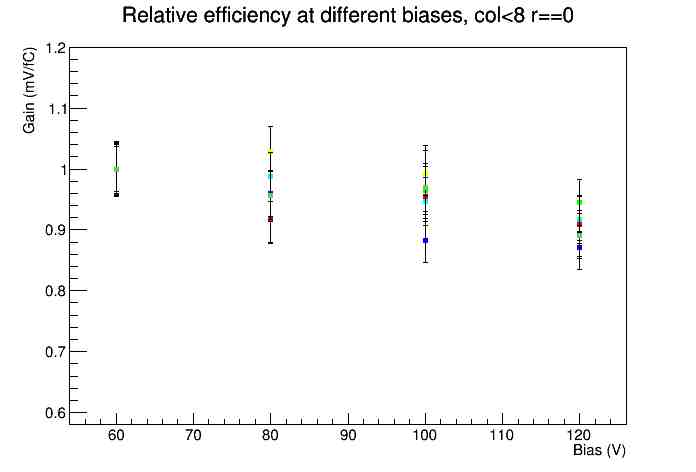 MB03 – Fe55 (Luigi V.)
6
Bias = -80 volts
Histogram of all channels 
comparing difference between gain found using Fe55 or just injecting charge into the input capacitor.
A measure of the input capacitor.
(Inj. – Fe55)/Inj.
MB03 part of successful proton beam run last week
27 MeV Protons at B’ham
Currently in dry freezer (2 weeks)
Many more test chips arrive soon!
AMS CHESS-1 
Chips in hand but small numbers, some irradiated
TJ CHESS-1 
Two flavors; several different wafer resistivities
Daughter boards on order – Mother board design nearly complete
Basic chips – Sensor+Amp
Faster amp
Several different sensor sizes
Architectural device - final design review July 1
Full digital processing, 128 ch., 2 cm long 50 mm wide
Status and Plans
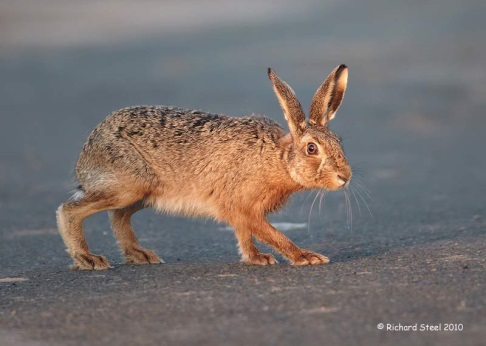 Futher quick Slides
Just More slides
Relative efficiency vs. Bias
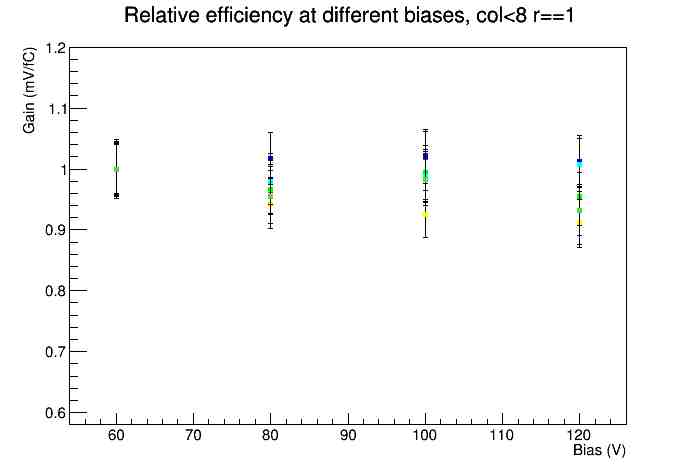 MB03 – Fe55 (Luigi V.)
10
Relative efficiency vs. Bias
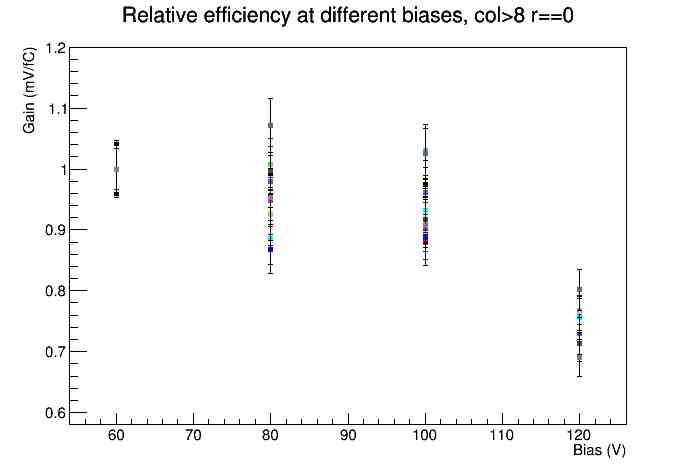 MB03 – Fe55 (Luigi V.)
11
Relative efficiency vs. Bias
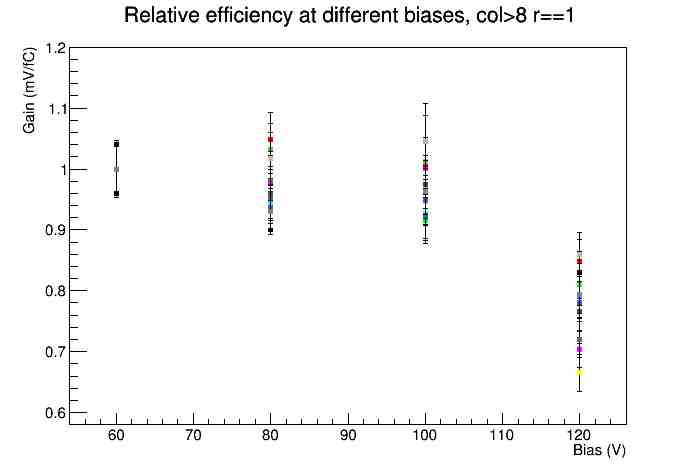 MB03 – Fe55 (Luigi V.)
12